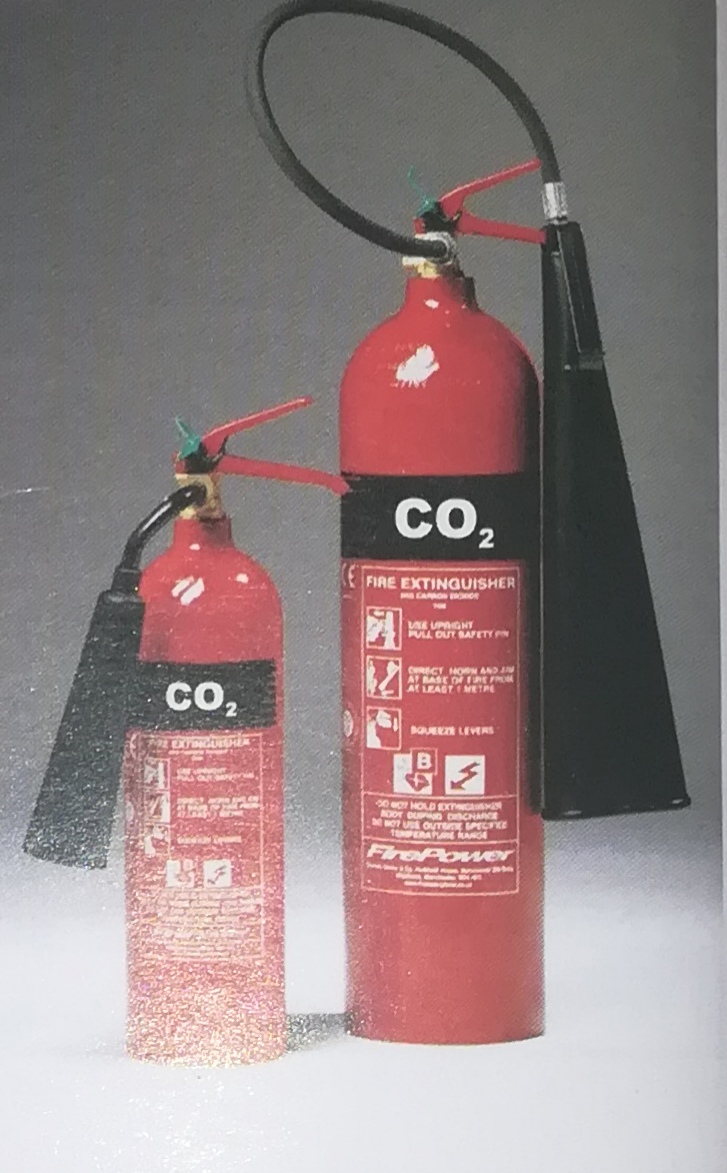 -ПП-апарат
-Мехурићи  дувају балон
                   16.10.2020.год.
Задатак  овог  часа  је да ,кроз  експериментални  рад, научимо  особине, примену  и  заступљеност  угљен-диоксида ( СО2 ) у  природи.Мислим  да  смо  у томе  успели.У  прилогу  су  фотографије  и  утисци  са  часа.
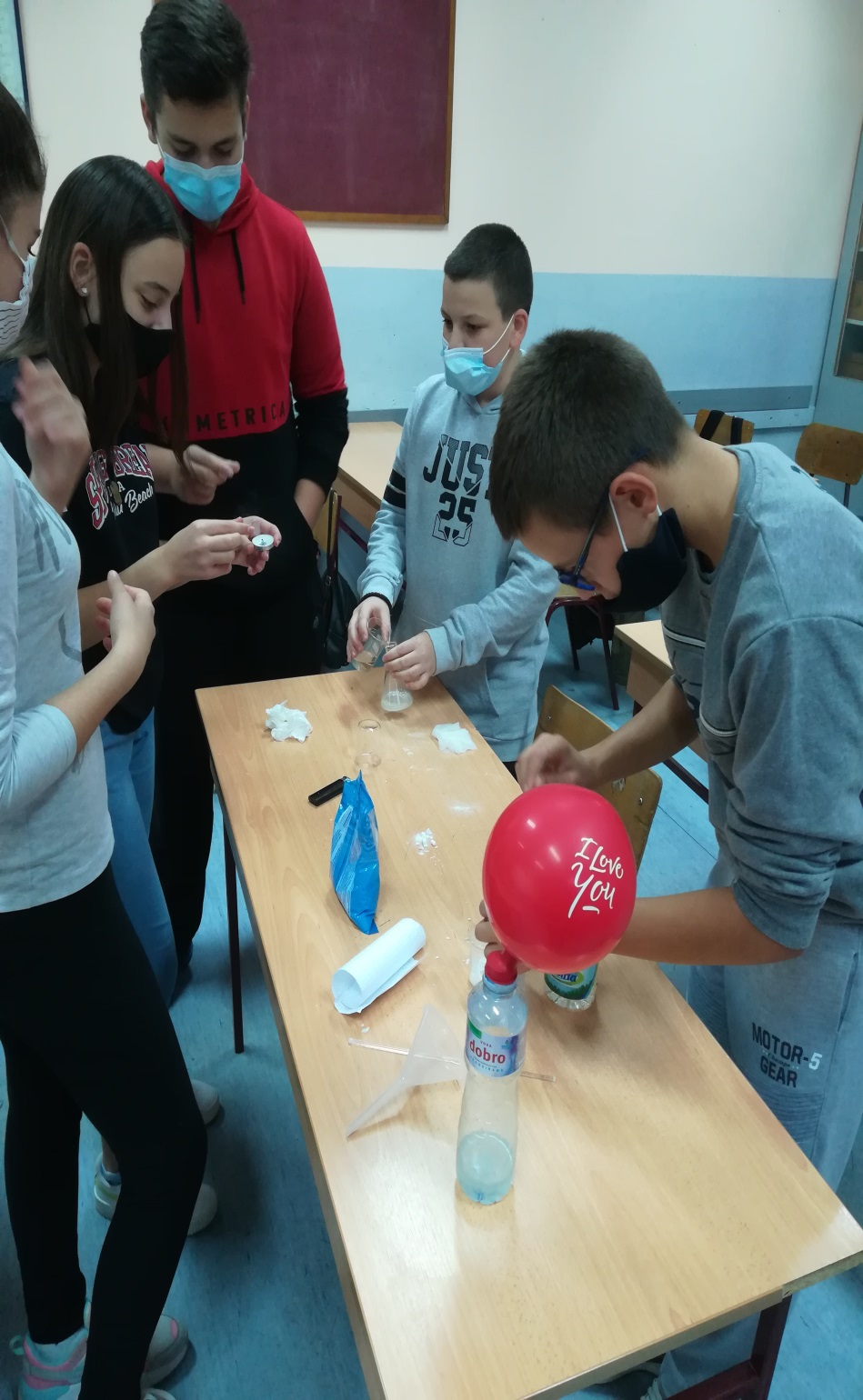 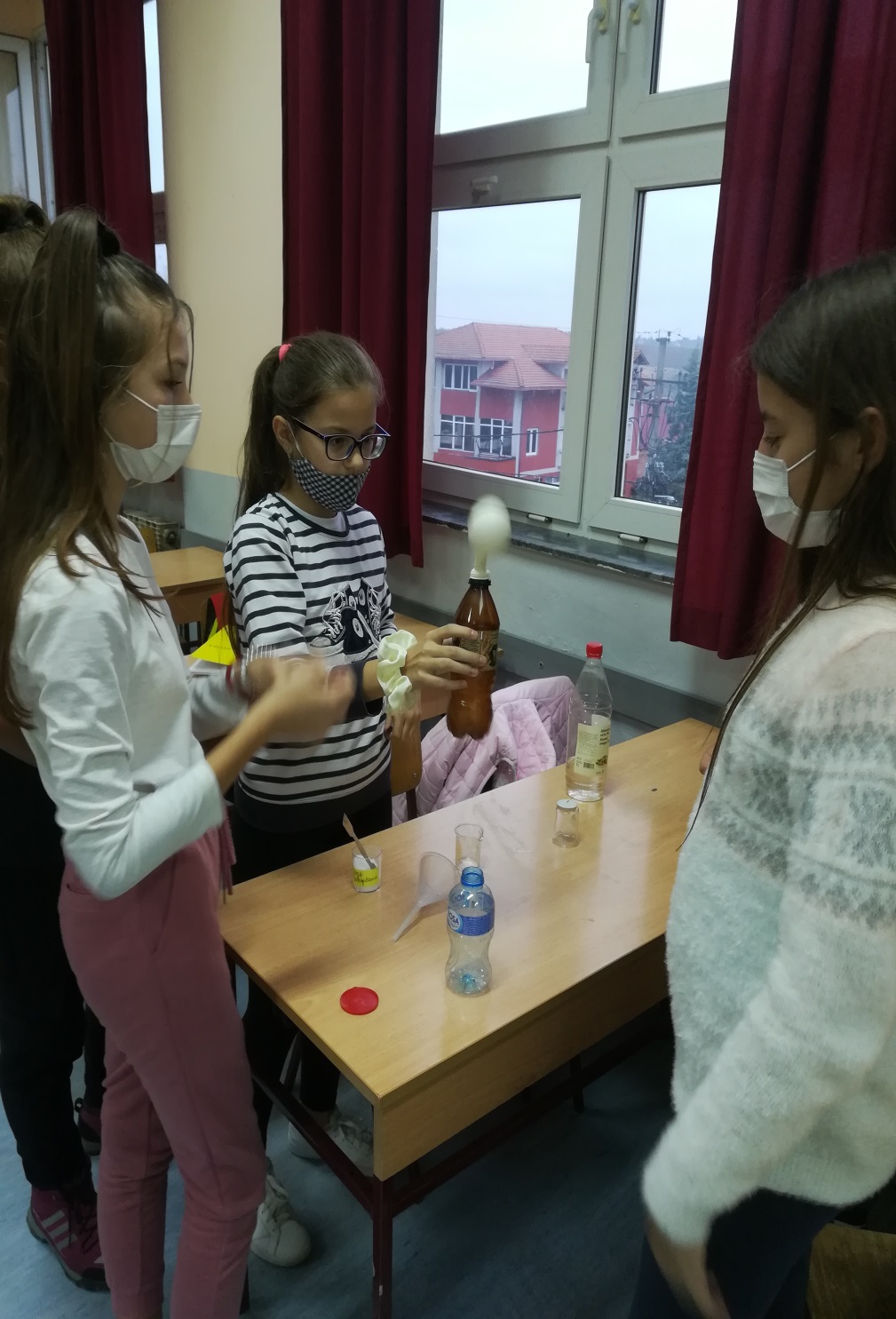 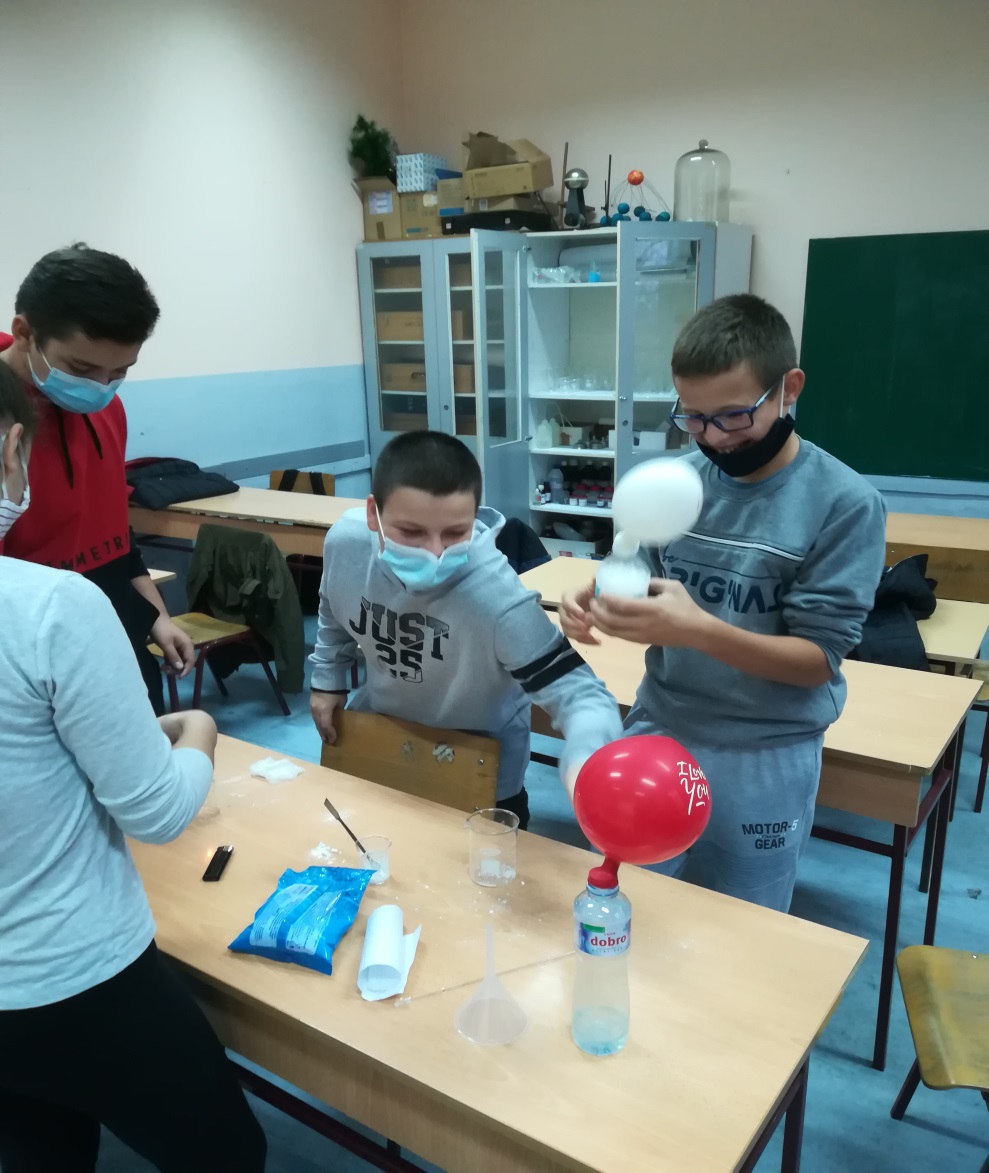 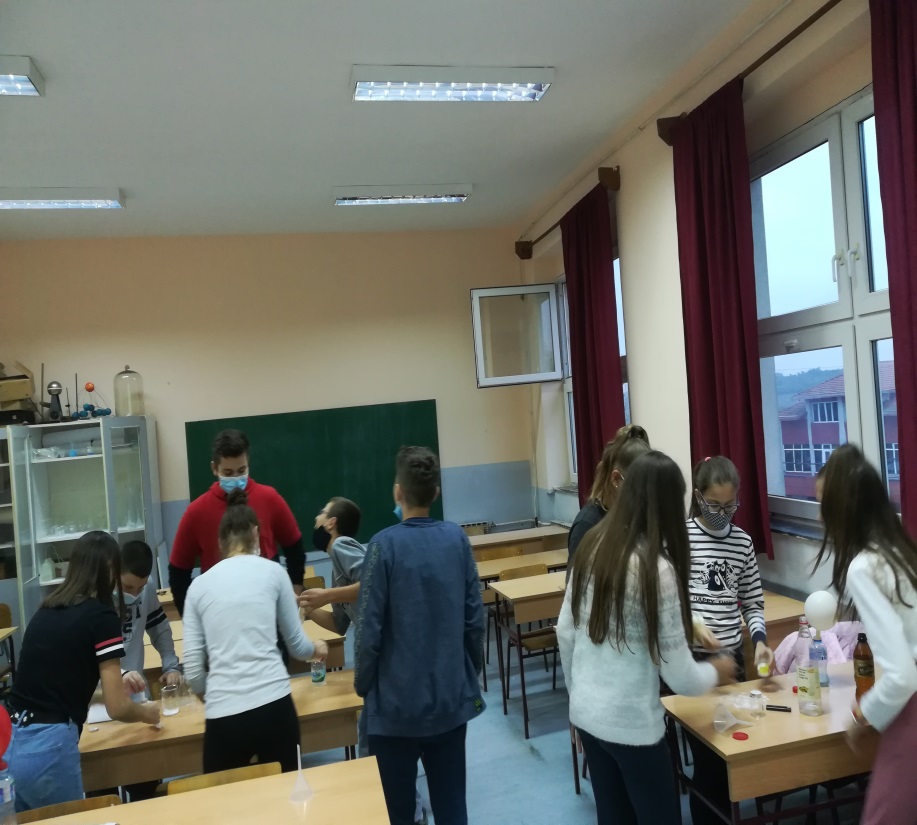 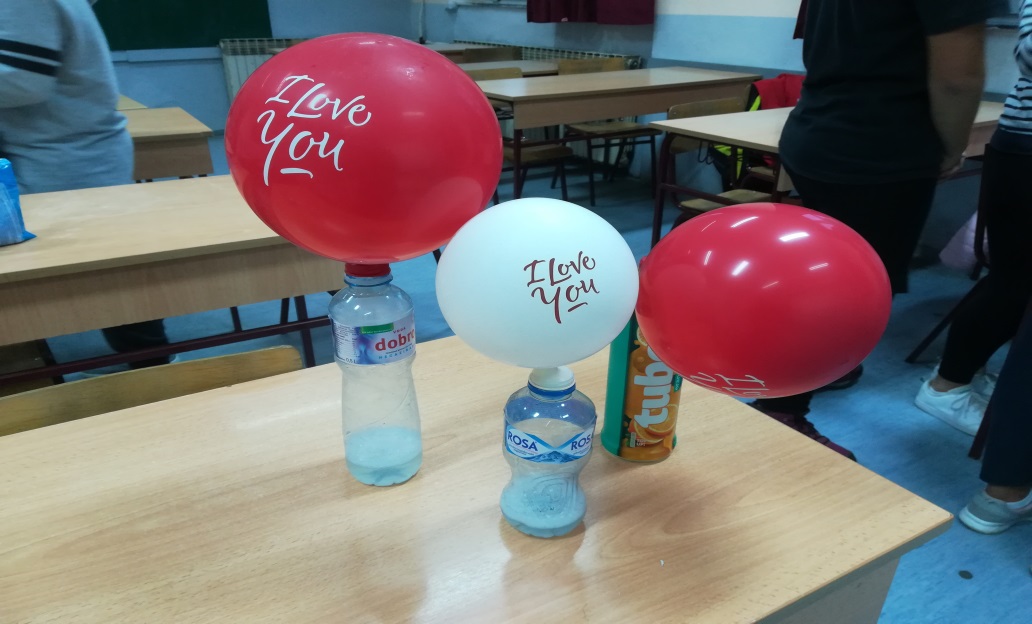 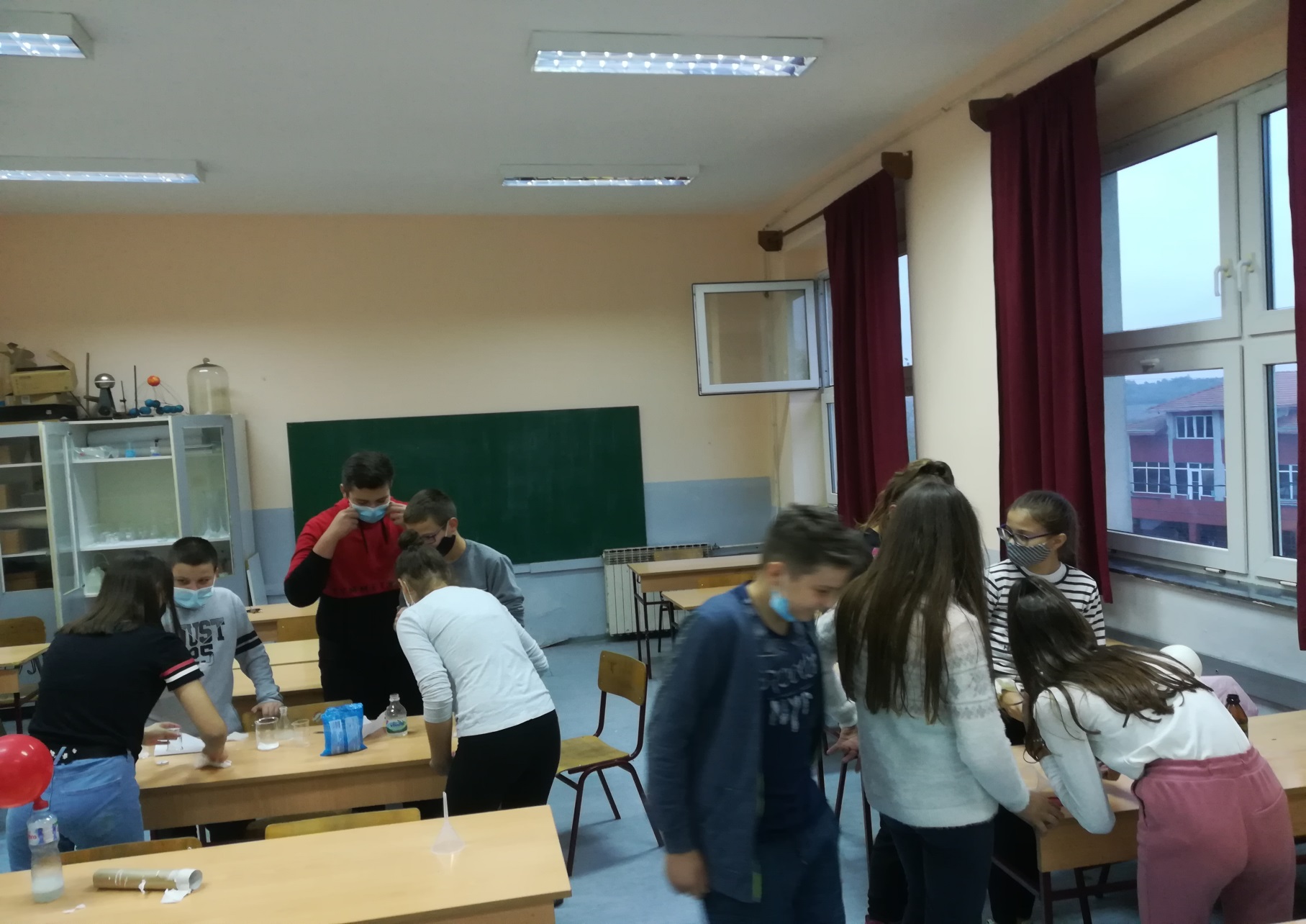 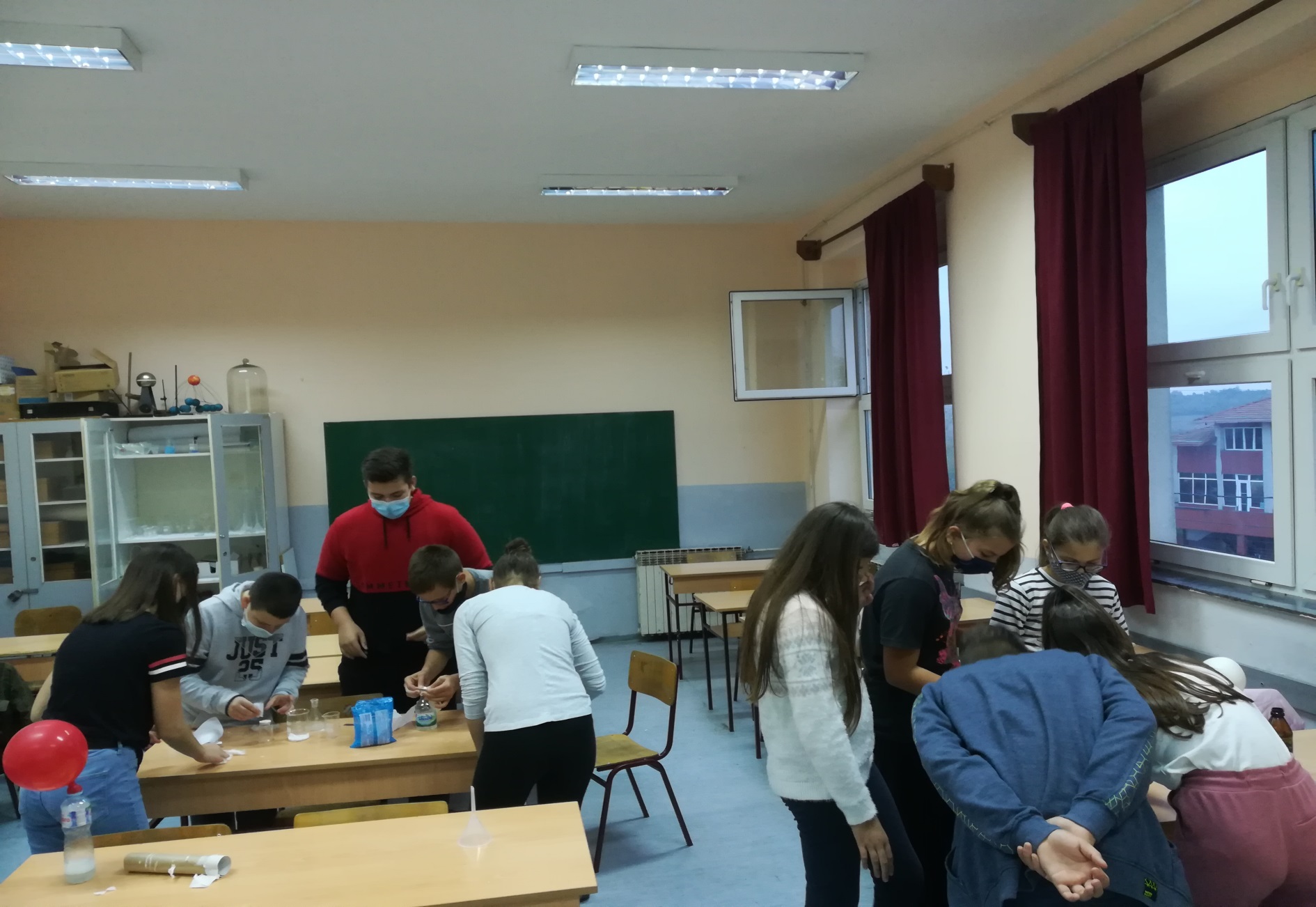 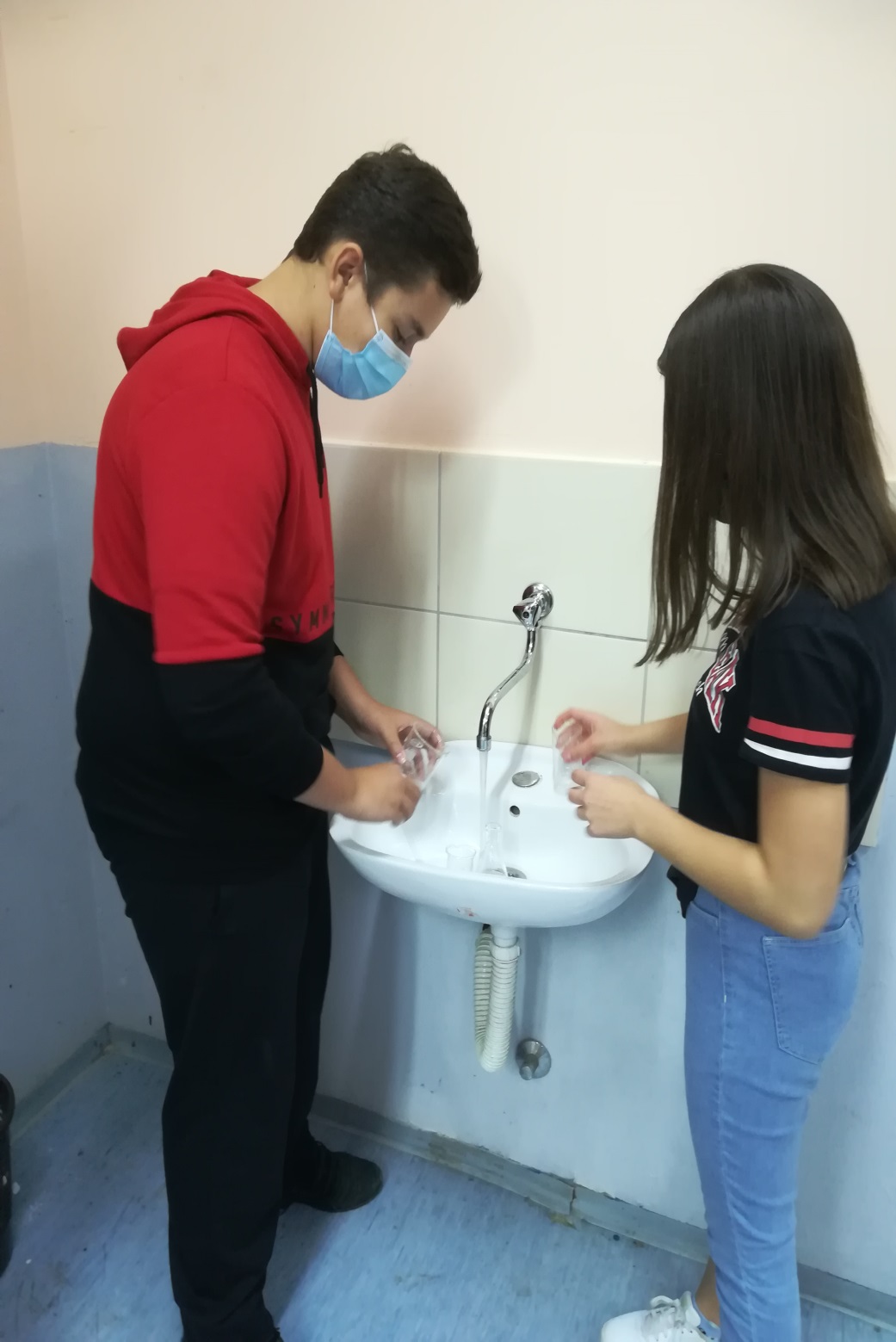 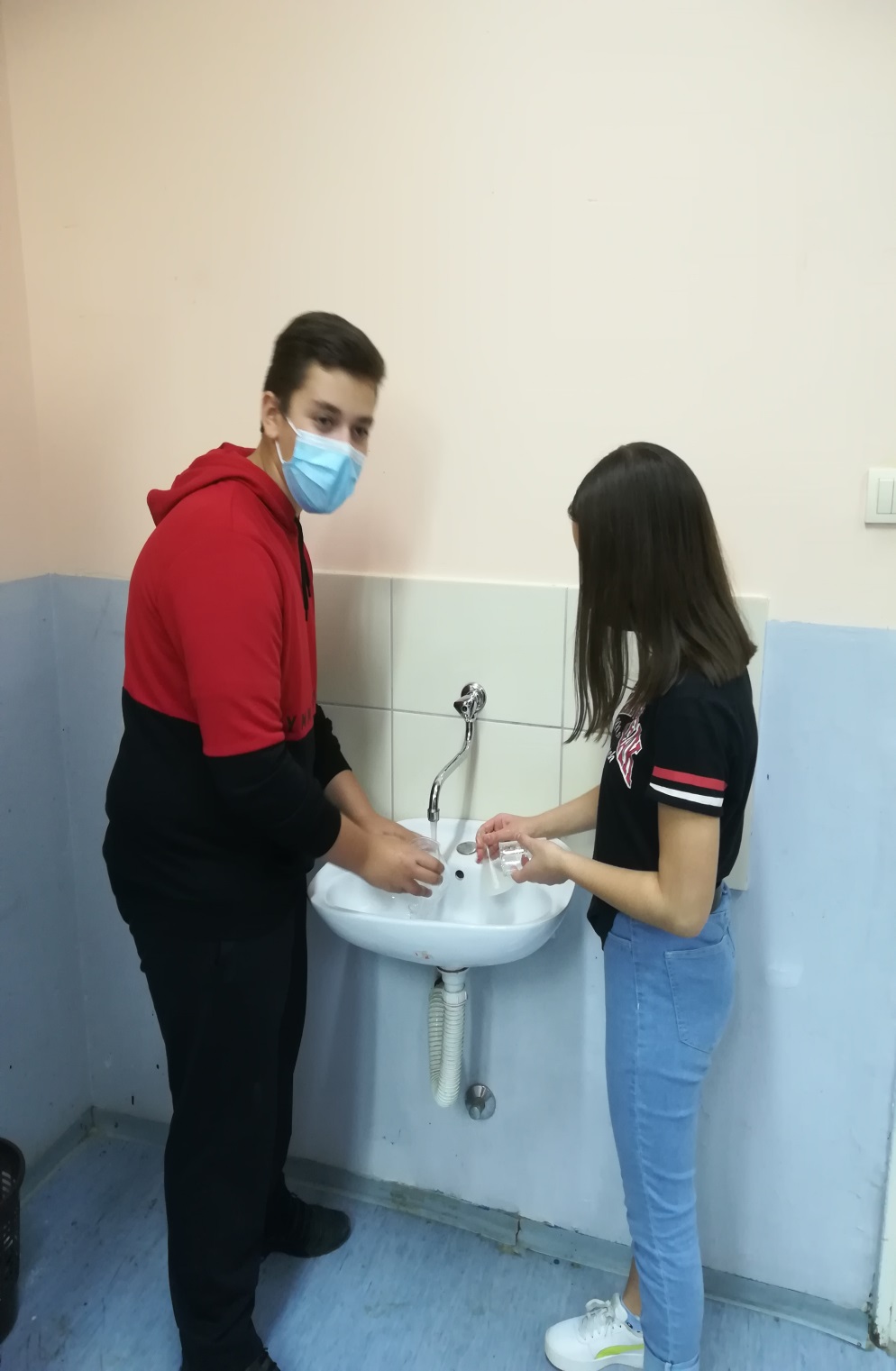 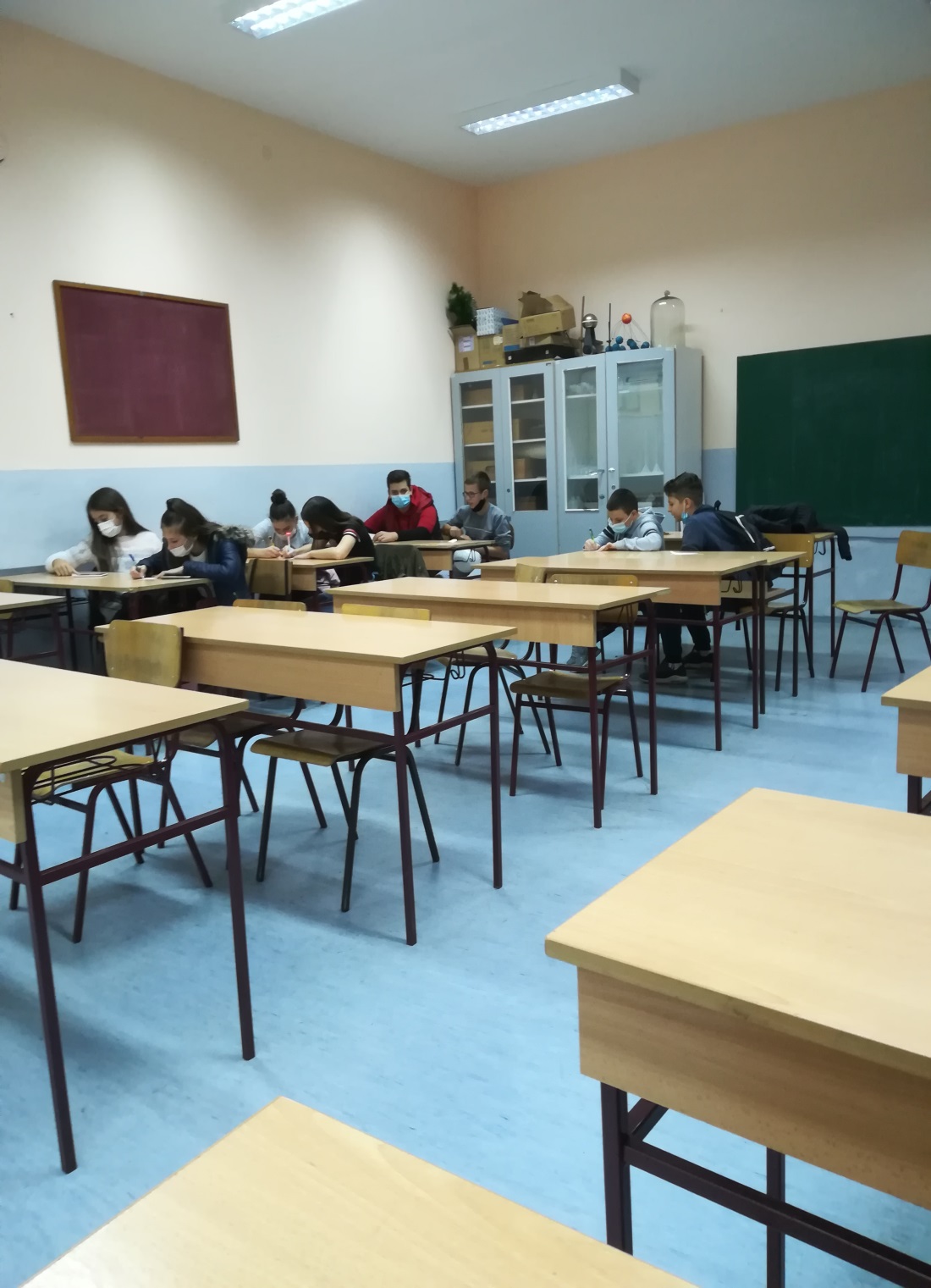 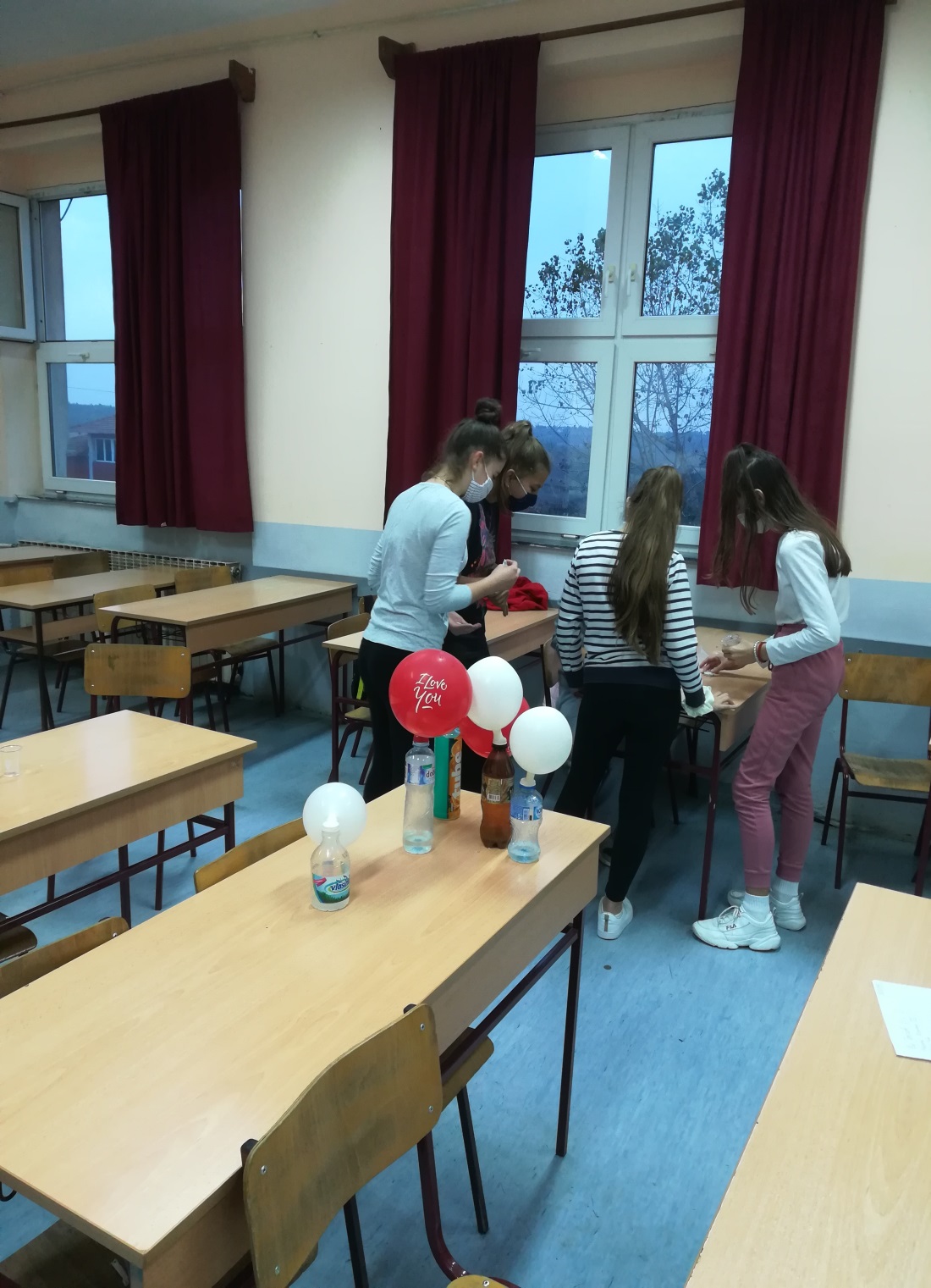 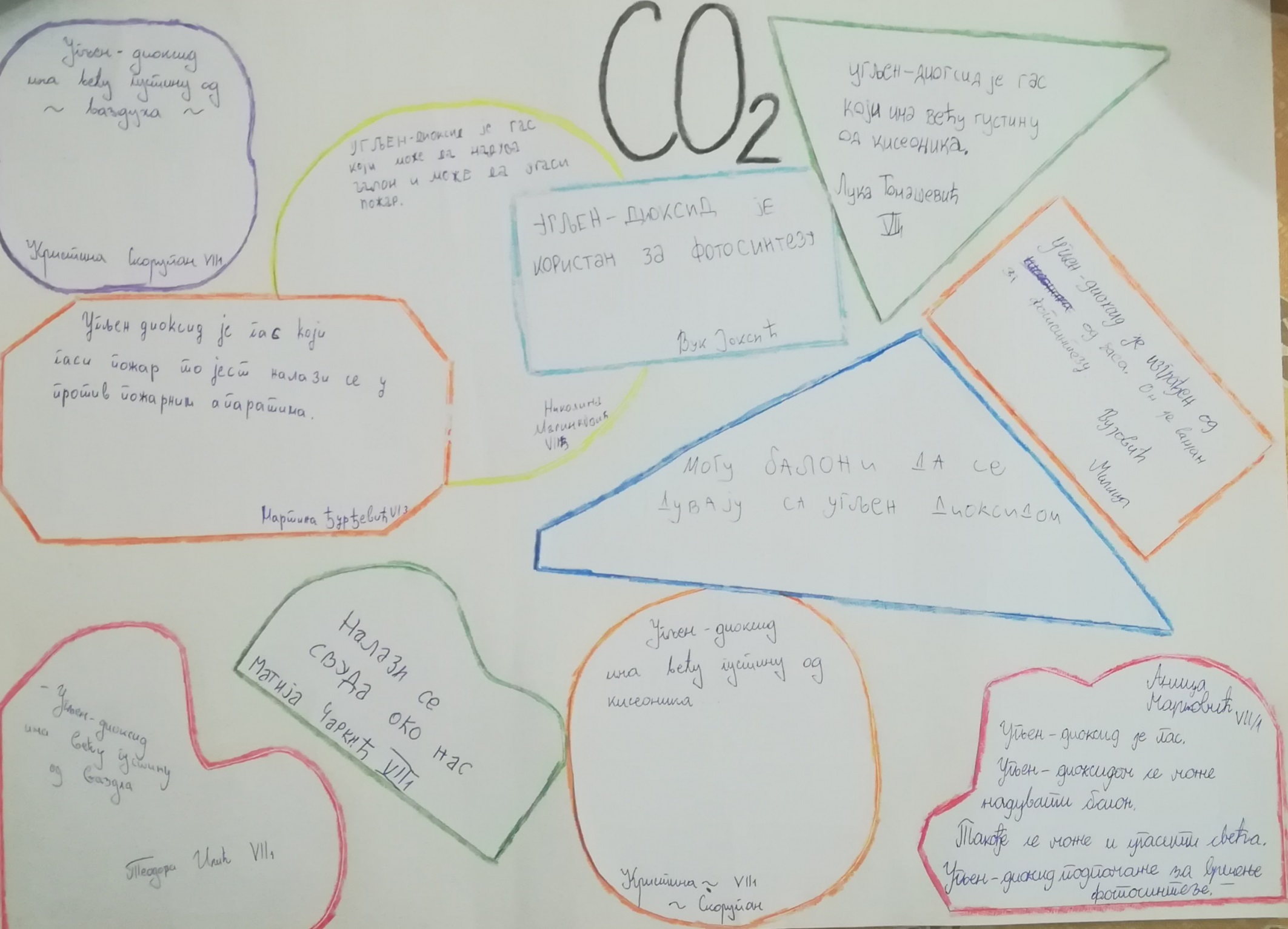 Хвала  вам  на  дивним  утисцима  које  ,,носим“  са  овог  часа ...Наставница  Јелена !